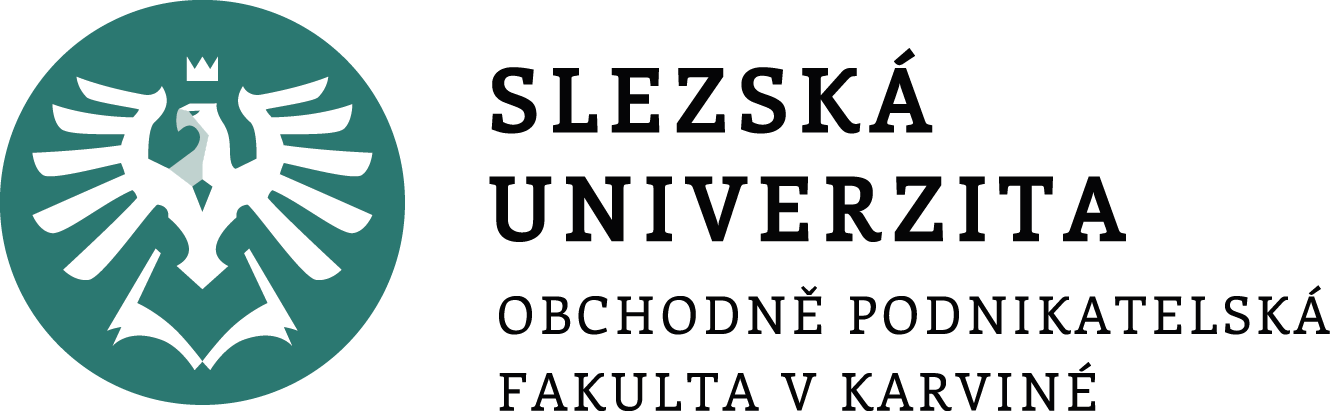 PROJEKTOVÝ MANAGEMENT

10. seminář
Návratnost investic
Ing. Helena Marková, Ph.D.
PROJEKTOVÝ MANANAGEMENT					   PEM SU OPF
bod č. 2.7 šablony seminární práce – Návratnost investic
2.7.	Návratnost investic – srovnání celkových přínosů a nevýhod s náklady projektu. Posouzení investice by mělo ukázat, jak bude projekt financovaný.  Každý projekt je unikátní a nelze obecně stanovit, která metoda je vhodnější. Dle typu a zaměření projektu na výstupy (benefity) postupujte při výběru vhodné metody.
PROJEKTOVÝ MANANAGEMENT					   PEM SU OPF
Metody k hodnocení návratnosti
Používané metody pro hodnocení ekonomické efektivnosti investičních projektů
Metoda výnosnosti investic – ROI (Return on Investment). Cílovým efektem je zde zisk.
Tato metoda se používá při hodnocení ziskových typů projektů. To znamená, že jde o projekty, které přímo vygenerují příjmy a výnosy.

Jak se počítá?
PROJEKTOVÝ MANANAGEMENT					   PEM SU OPF
ROI
Kde: 	
ROI	výnosnost projektu
I	velikost investičních výdajů,
CF	roční Cash Flow
t	časové období od 1 do n,
n	životnost projektu.

ROI ≥ 0…projekt je přijatelný
ROI < 0…projekt je nepřijatelný
PROJEKTOVÝ MANANAGEMENT					   PEM SU OPF
Příklad využití ROI
U projektu je zisk tvořen z prodeje lístků. Akceptačním kritériem je prodat 80 % kapacity sportovní haly a tolerance je maximálně nižší prodej o 1 000 vstupenek. Očekávaný minimální počet prodaných lístků činí 7 000, jedna vstupenka 1 000 Kč, zisk činí 7 000 000 Kč. 
	I = velikost investičních výdajů, 5 000 000Kč.
    ROI = (7 000 000-5 000 000)/(5 000 000)= 0,4
	Akceptační kritérium, aby projekt byl přijatelný je ROI ≥ 0. Projekt je přijatelný.
PROJEKTOVÝ MANANAGEMENT					   PEM SU OPF
Metoda doby splacení – Payback Method
Prostá doba návratnosti 
V případě, že roční hotovostní tok CF je stále stejný, je možné výpočet prosté doby návratnosti PB  použít vztah:

I = velikost investičních výdajů
CF =	roční Cash flow
						„n“ je rok, ve kterém 					se investice splatí
PROJEKTOVÝ MANANAGEMENT					   PEM SU OPF
Příklad PB
Jsou 3 varianty projektu. Který je z pohledu PB nejlepší? Který je naopak nejvýnosnější v dlouhodobém horizontu?



Jaké jsou nevýhody u tohoto výpočtu? K čemu např. nepřihlíží?
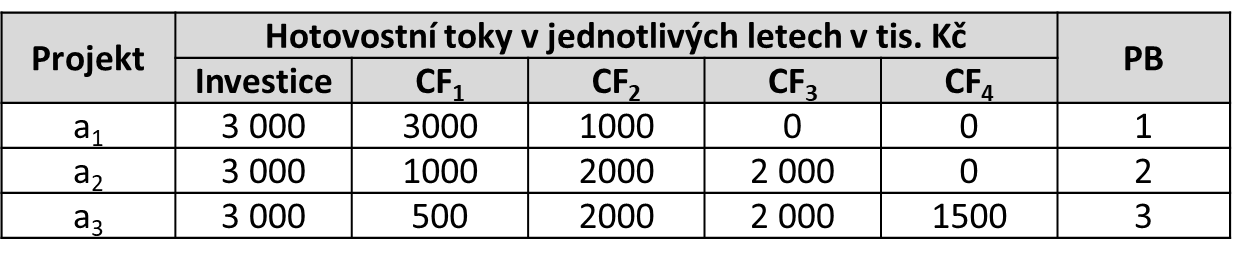 PROJEKTOVÝ MANANAGEMENT					   PEM SU OPF
Metody návratnosti pro neziskové projekty
Metoda CBA
Nákladově výstupové metody hodnocení – Metoda nákladů a užitku (Cost-Benefit Analysis). 
Metoda je popisnější, počítá s porovnáním scénářů aktivit realizovaných v rámci projektu a mimo projekt.
PROJEKTOVÝ MANANAGEMENT					   PEM SU OPF
CBA - zásady
Náklady obětované příležitosti zboží nebo služeb se definují jako potenciální zisk z nejlepší obětované alternativy v případě, že je třeba vybrat z několika vzájemně se vylučujících alternativ.
Faktor času - nastavit správný časový horizont; předpovědět budoucí náklady a přínosy (výhled); stanovit vhodné diskontní sazby pro výpočet současné hodnoty budoucích nákladů a přínosů; vzít v úvahu nejistotu na základě posouzení rizik projektu.
PROJEKTOVÝ MANANAGEMENT					   PEM SU OPF
CBA - zásady
Výpočet ukazatelů ekonomické výkonnosti vyjádřené v penězích. Analýza nákladů a přínosů vychází ze souboru předem stanovených cílů projektu, přičemž všem pozitivním (přínosy) a negativním (náklady) účinkům intervence na blahobyt přiřazuje peněžní hodnotu. Tyto hodnoty jsou diskontovány a pak sečteny s cílem vypočíst čistý celkový přínos. Celková výkonnost projektu se měří ukazateli, a to ekonomickou čistou současnou hodnotou (ENPV – Economic Net Present Value), vyjádřenou v penězích, a ekonomickou mírou návratnosti (ERR – Economic Rate of Return), což umožňuje konkurenční projekty nebo alternativy porovnat a seřadit.
PROJEKTOVÝ MANANAGEMENT					   PEM SU OPF
CBA - zásady
Přírůstkový přístup – CBA porovnává scénář s projektem se srovnávacím základním scénářem bez projektu. Přírůstkový přístup vychází z těchto požadavků:
1. srovnávací scénář musí popsat, co by se stalo v případě neexistence projektu. V tomto scénáři jsou vypracovány odhady všech peněžních toků souvisejících s operacemi v rámci projektu za každý rok během trvání projektu.
PROJEKTOVÝ MANANAGEMENT					   PEM SU OPF
CBA - zásady
2. v případě investic zaměřených na zlepšení stávajícího aktiva by měl zahrnovat náklady a výnosy/přínosy při provozování a udržování služby na úrovni, která je stále funkční (zachování současného stavu – business as usual  BAU), nebo dokonce malé adaptační investice, které by se uskutečnily v každém případě (minimální změny – do-minimum).
3. analýza nákladů a přínosů zohledňuje rozdíl mezi peněžními toky ve scénáři s projektem a peněžními toky ve srovnávacím scénáři. Finanční a ekonomické ukazatele výkonnosti se počítají pouze na základě přírůstku peněžních toků.
PROJEKTOVÝ MANANAGEMENT					   PEM SU OPF
CBA -příklad
Zájezd do Paříže – za předpokladu stejných možností ubytování, stravy a vstupů
V rámci projektu cena = 4 100 Kč
Mimo projekt = 5 800 Kč
Rozdíl v ceně = 1 700 Kč.
Zájezd by byl v rámci tohoto projektu levnější, a to proto, že je dohodnuta individuálně s cestovkou a s finanční podporou OPF.
PROJEKTOVÝ MANANAGEMENT					   PEM SU OPF
CBA -příklad
V rámci projektu = možnost komunikovat je benefit získaný tím, že se zájezdu zúčastníme, máme možnost komunikovat v cizím jazyce tam, ale také možnost seznámit se a v případě zájmu s novým kamarádem komunikovat i nadále přes sociální sítě.
Mimo projekt = lze využít například služby jazykové školy, kde si můžeme platit pravidelné hodiny komunikace v cizím jazyce, ovšem cena této služby se pohybuje v rozmezí zhruba od 200 Kč - 1100 Kč.
V případě, že zájemce s námi pojede na tento zájezd, může se seznámit, najít si kamaráda, se kterým bude pravidelně komunikovat v cizím jazyce, kdyby takto však chtěl komunikovat i bez toho, aniž by se na zájezdu s někým seznámil, s největší pravděpodobností by si tuto službu musel zaplatit a vyšlo by ho v průměru na 650 Kč za hodinu.
Vezmeme-li si příklad:
- komunikace v cizím jazyce s využitím našeho zájezdu = 0 Kč/měsíc
- komunikace v cizím jazyce bez využití našeho zájezdu = 2600 Kč/ měsíc.
PROJEKTOVÝ MANAGEMENT 					   PEM SU OPF
Děkuji za pozornost.
Děkuji vám za pozornost, přeji příjemný den.